ПОРТФОЛІО БАЛТАРОВИЧА ВОЛОДИМИРА МИХАЙЛОВИЧАВЧИТЕЛЯ ТРУДОВОГО НАВЧАННЯ ЗОШ І-ІІІ СТУПЕНІВ С.МИЛЬНОГОЗБОРІВСЬКОГО РАЙОНУТЕРНОПІЛЬСЬКОЇ ОБЛАСТІ
Освіта  вища.   
Закінчив у 2003році Тернопільський державний педагогічний університет імені Володимира Гнатюка.
Спеціальність “Педагогіка і методика середньої освіти. Трудове навчання”.
Кваліфікація: магістр педагогічної освіти, викладач технічних дисциплін, вчитель трудового навчання, креслення та безпеки життєдіяльності.
Педагогічний стаж – 10 років
Спеціаліст І категорії
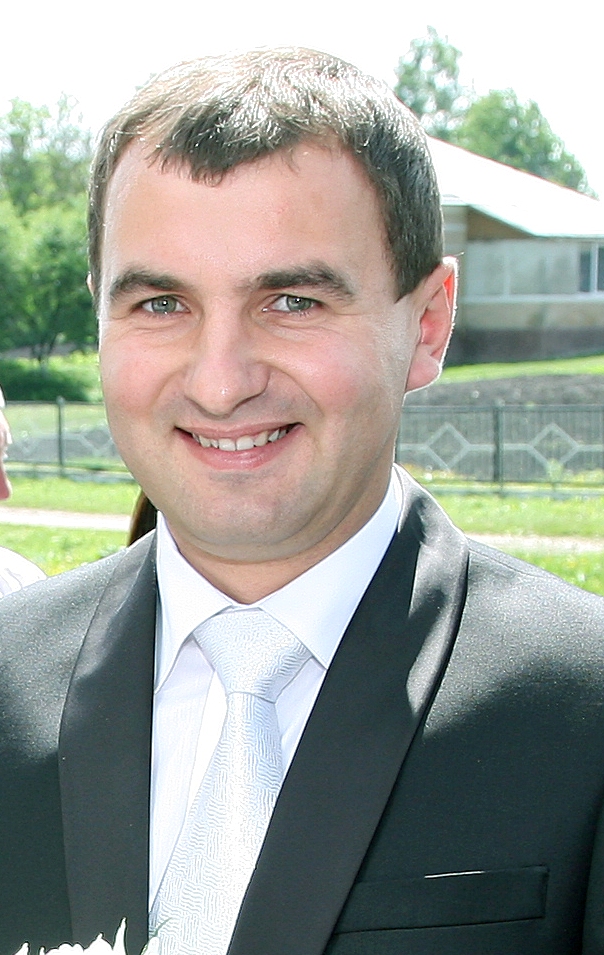 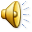 МОЇ ДОСЯГНЕННЯ
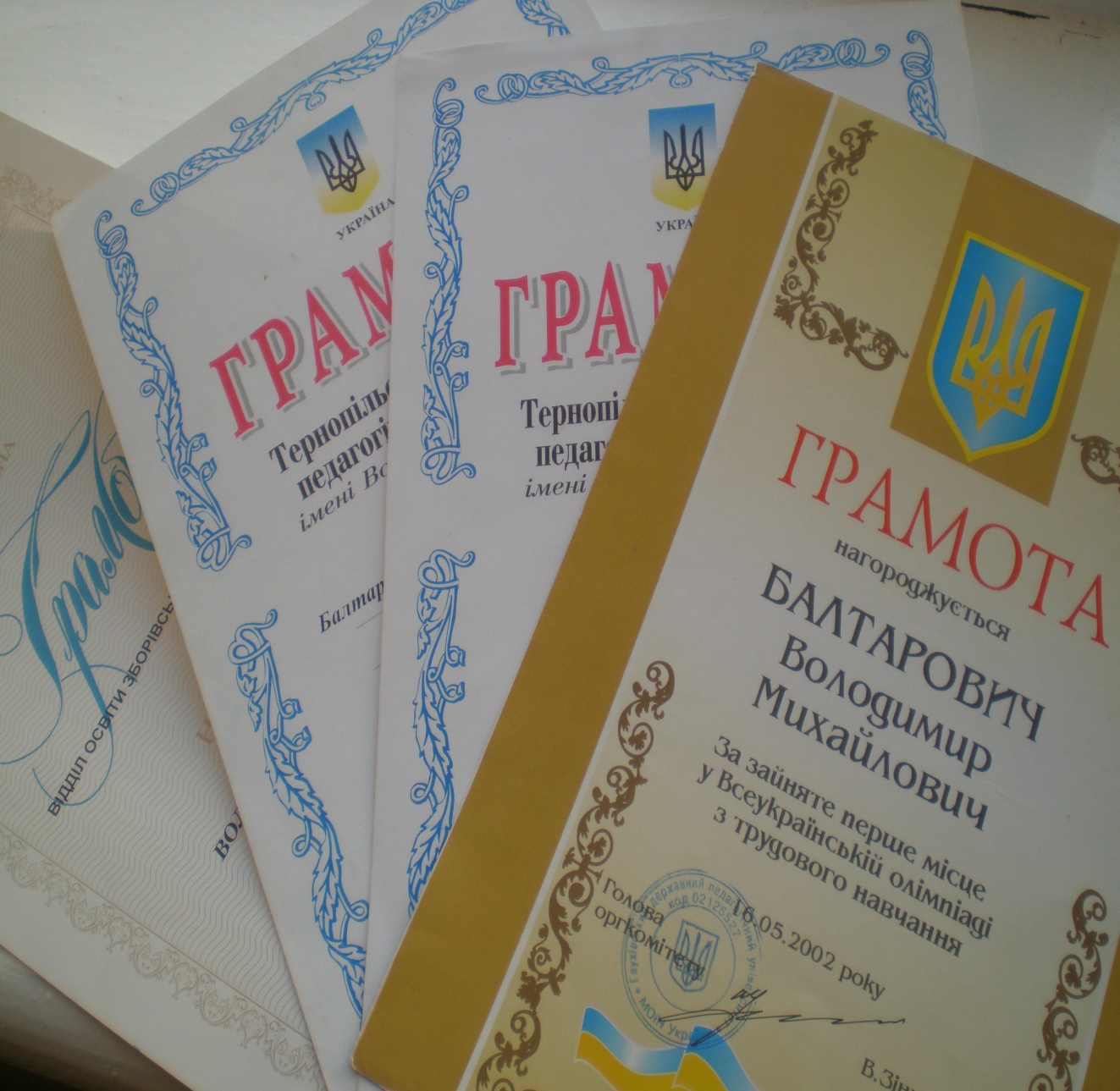 І місце у Всеукраїнській олімпіаді з трудового навчання
 Сконструював пристрій для нарізування геометрично-контурного орнаменту. (Наук.кер. –       доцент Б.В. Сіменач)
ПЕДАГОГІЧНЕ КРЕДО
ПЕРЕКОНАНИЙ
ТІЛЬКИ ПІСЛЯ НЕВТОМНОЇ ПРАЦІ 
ВИЯВИТЬСЯ ТАЛАНТ
ЗНАЮ
УСПІХ – ЦЕ 1% ВЕЗІННЯ ТА 99% ПОТІННЯ
ВІРЮ
СВОЇМ ЖИТТЯМ І СПРАВОЮ ЛЮДИНА ЗМІНЮЄ СВІТ
ДОПОМАГАЮ УЧНЯМ
ПІЗНАТИ СЕБЕ, ЗНАЙТИ СЕБЕ, ПОВІРИТИ В СЕБЕ
формування технічного       світогляду
формування критичного мислення в процесі вивчення проектної технології
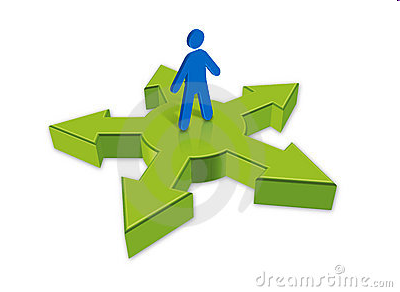 формування культури поводження з різноманітними засобами праці
З А В Д А Н Н Я
роль інформаційно- комунікаційних технологій в сучасному виробництві
обгрунтований вибір професії з урахуванням власних здібностей
реалізація особистісно-орієнтованого підходу до навчання
виховання активної життєвої позиції, адаптивності
виховання та розвиток особистості
Проблема, над якою працюю: “Розвиток творчих здібностей під час проектної діяльності на уроках трудового навчання”
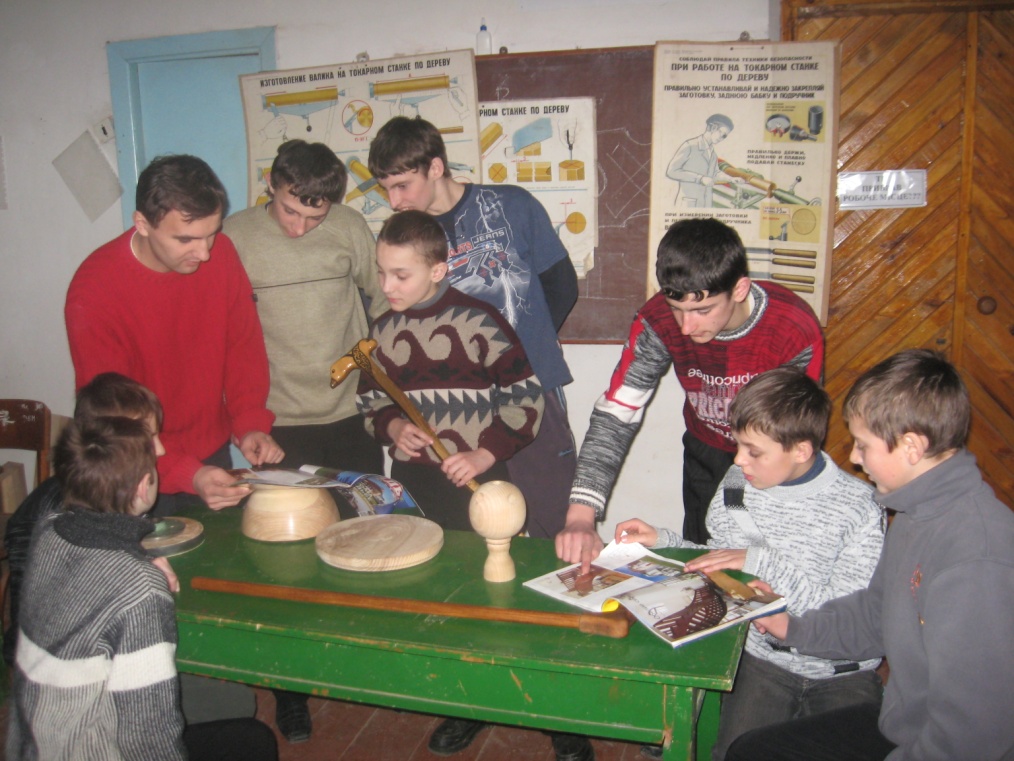 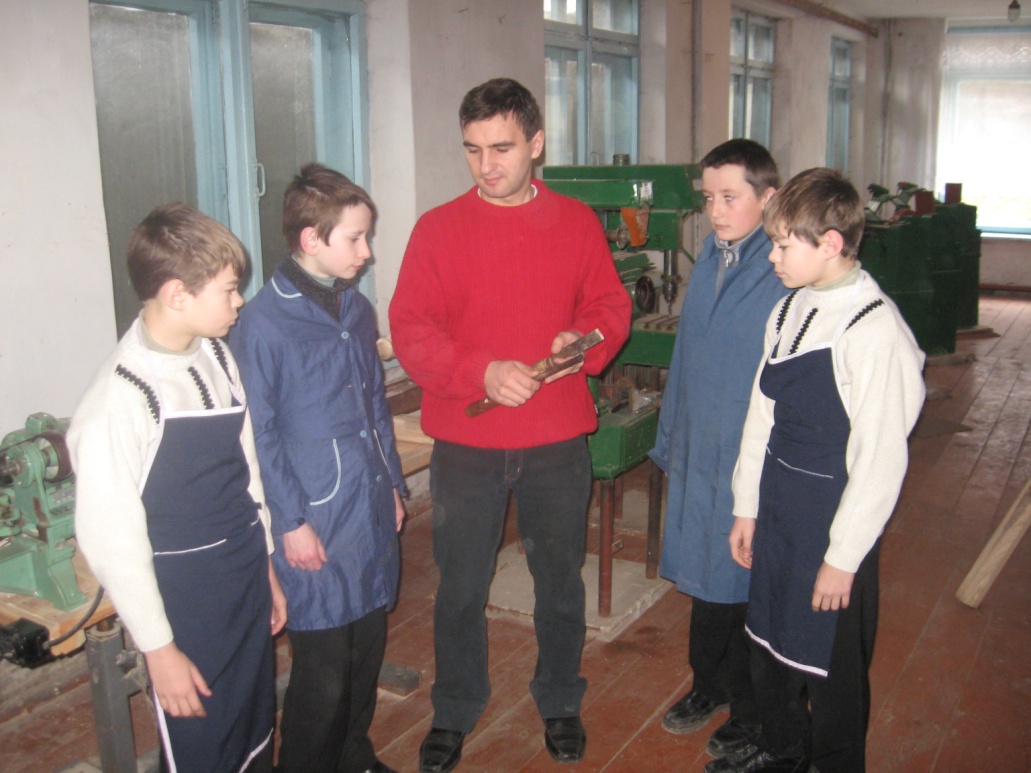 ТЕМА ПРОЕКТУ: “ВИГОТОВЛЕННЯ ШЕЗЛОНГУ” І етапОРГАНІЗАЦІЙНО-ПІДГОТОВЧИЙ
Генерація ідей
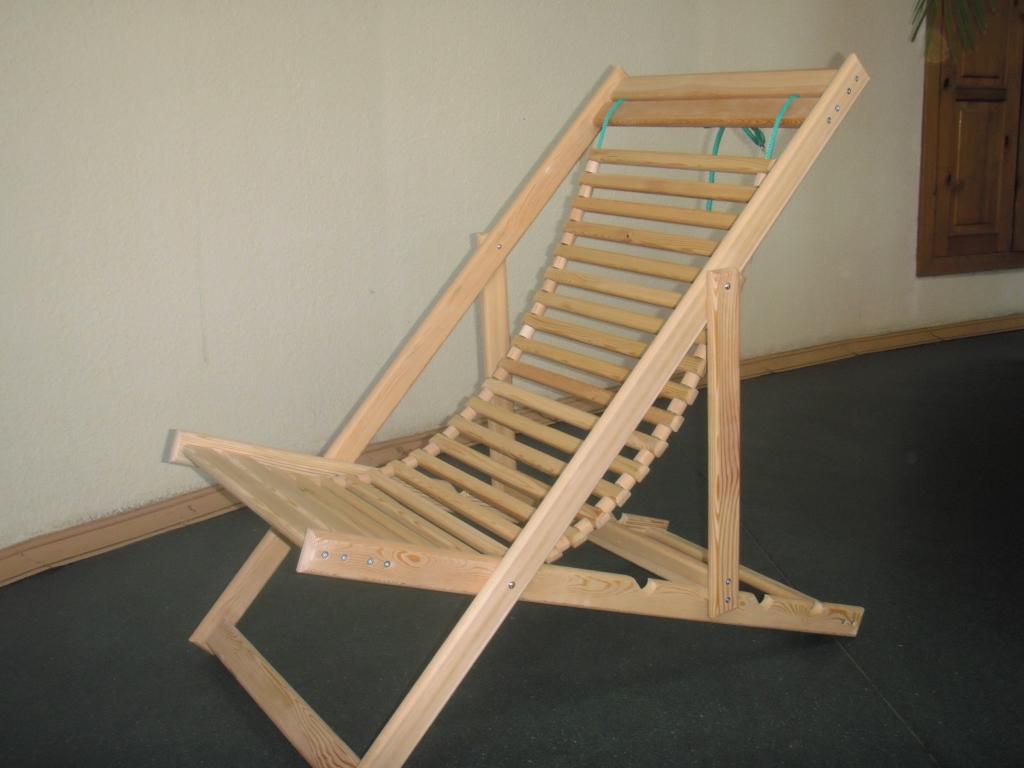 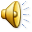 ІІ етапКОНСТРУКТОРСЬКИЙ ПРОЕКТУВАННЯ
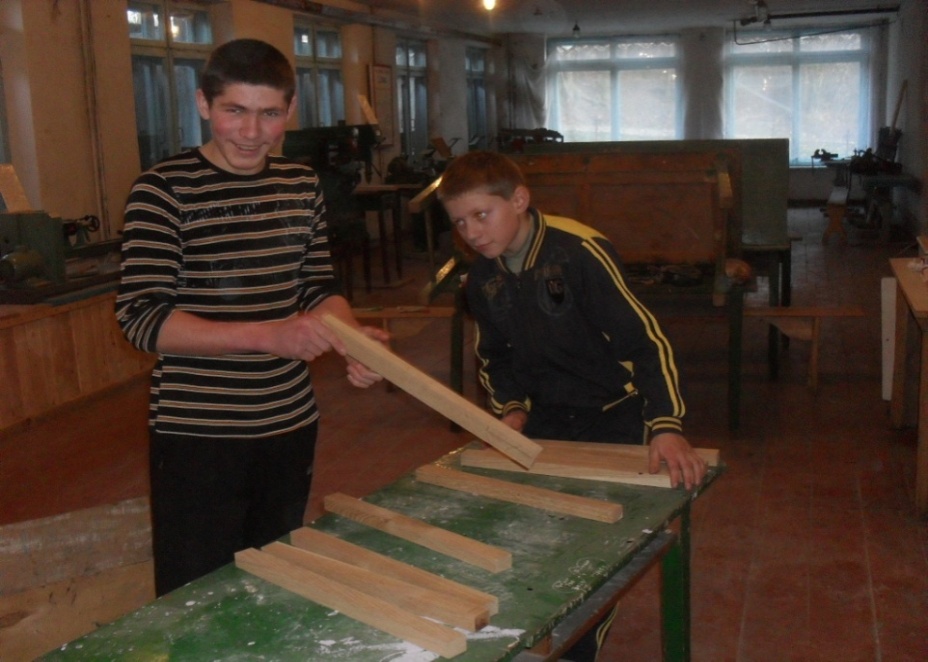 ІІІ ЕТАП. ТЕХНОЛОГІЧНИЙ
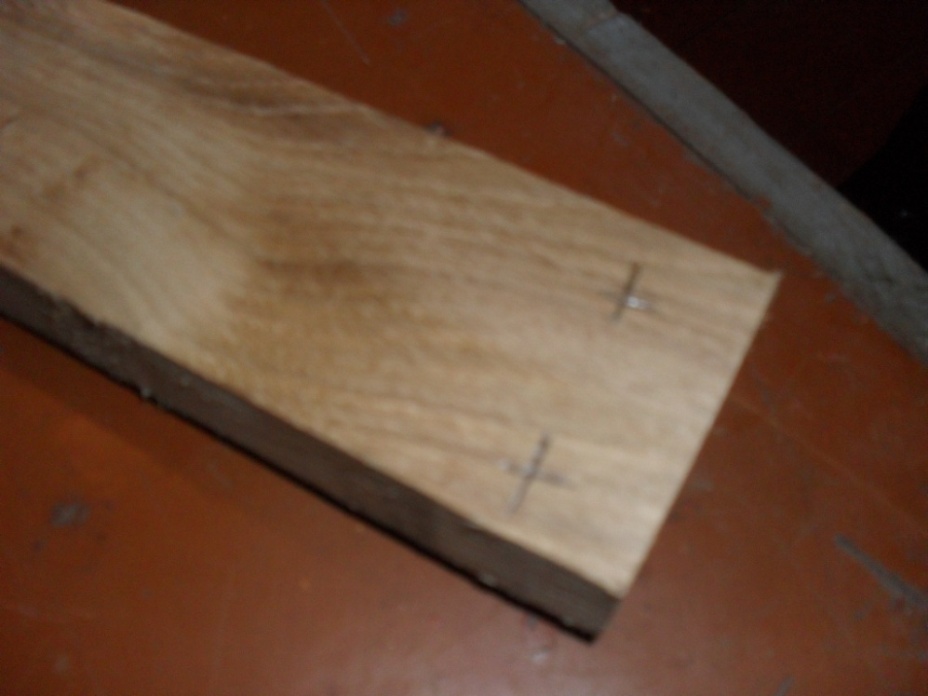 Зручність
Компактність

Краса




Міцність


Екологічно-
чиста сировина
Надійність
ІV етапУЗАГАЛЬНЮЮЧИЙ
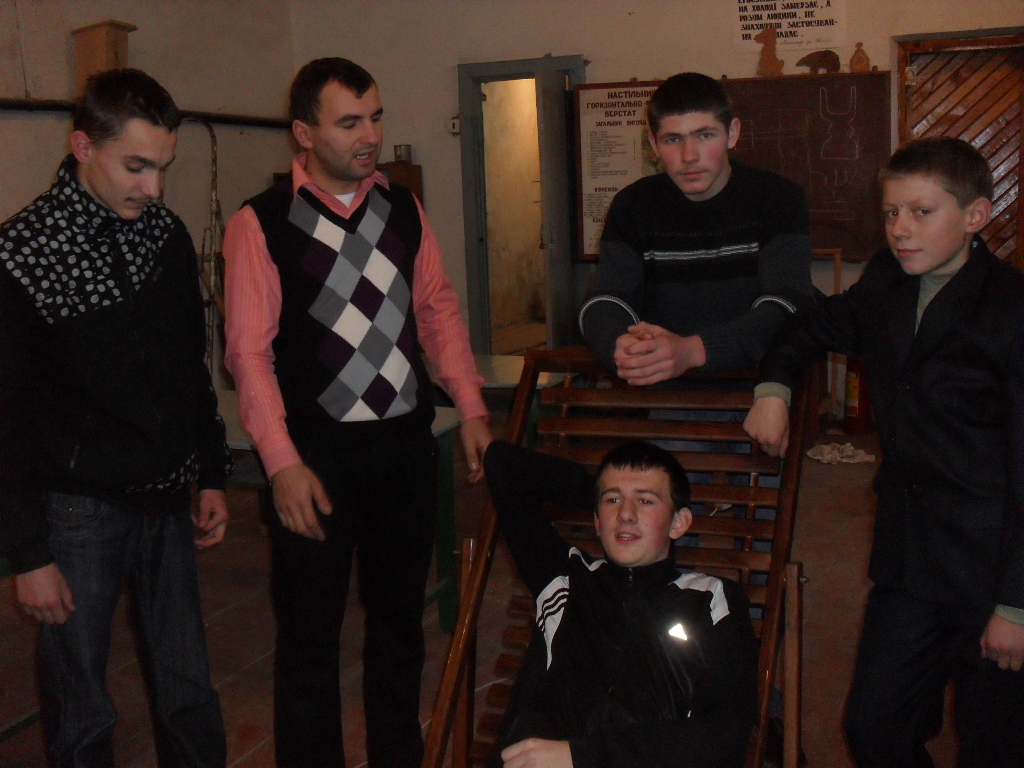 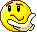 Актуальність
ТЕМА ПРОЕКТУ: “ПІДСТАВКА ДЛЯ КВІТІВ”
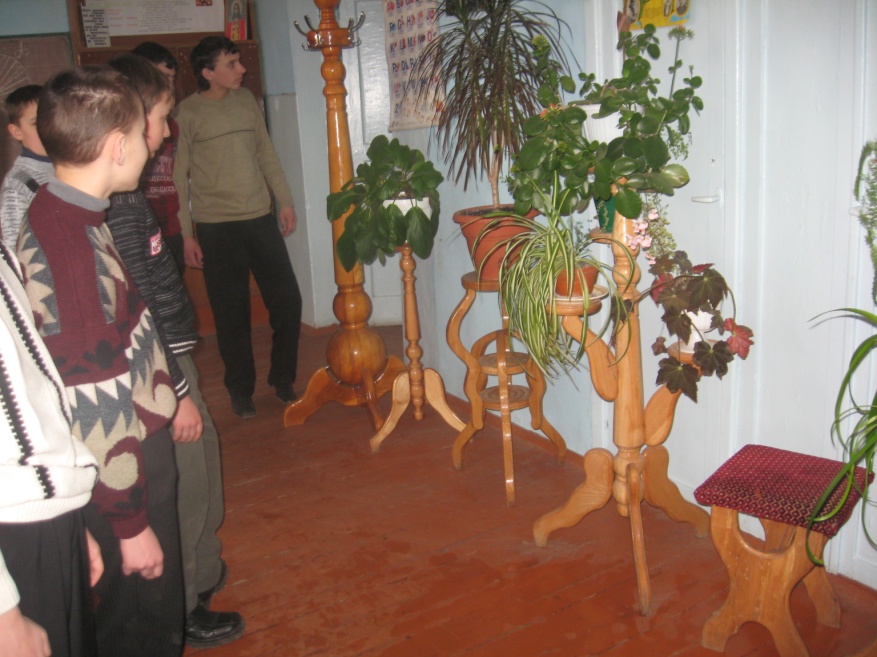 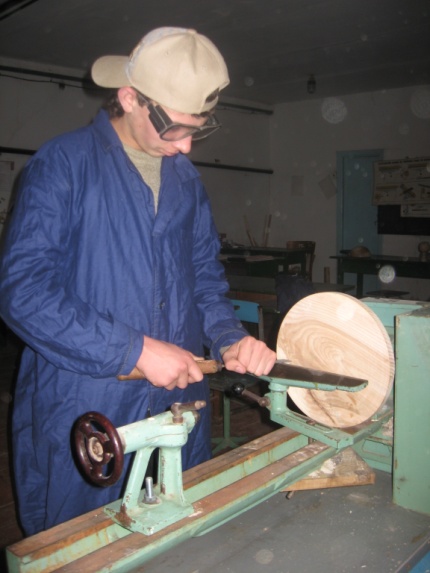 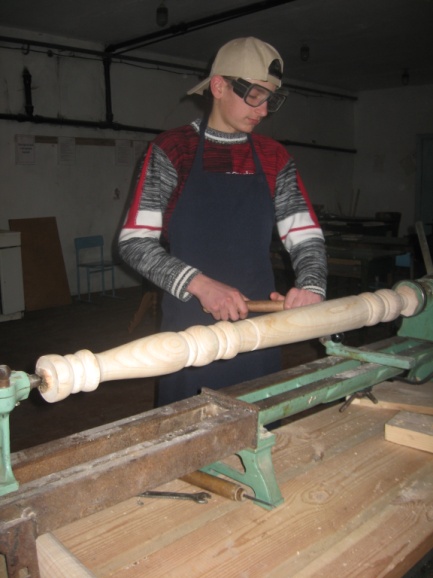 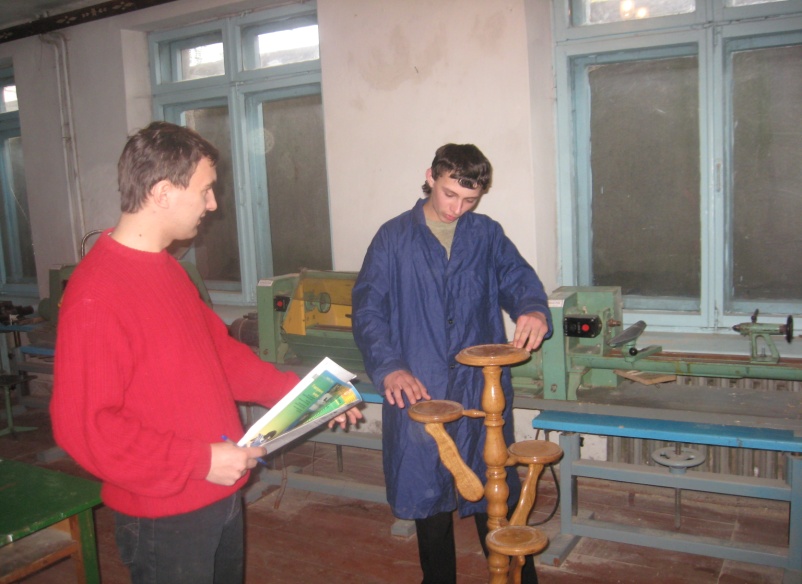 фахова
майстерність
професійні
компетенції
любов
до дитини
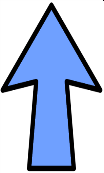 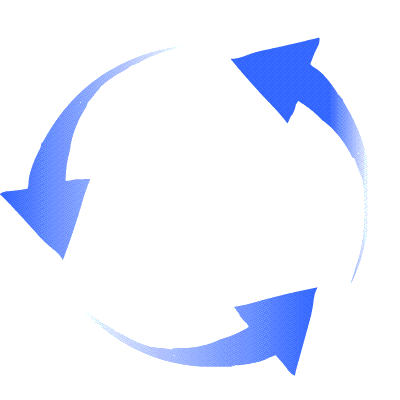 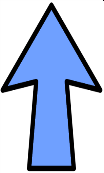 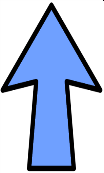 творчість
Запорука успіху
професійної
діяльності
альтруїзм
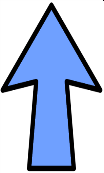 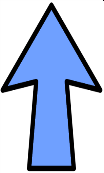 дисциплінованість
новаторство
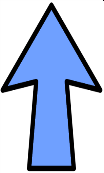 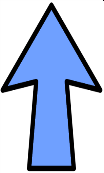 працелюбність
комунікабельність
КАЖУТЬ, ЩО У КОЖНОЇ ЛЮДИНИ СВОЇ ЗІРКИ. ТИМ, ХТО ПОДОРОЖУЄ – ВОНИ ВКАЗУЮТЬ ШЛЯХ. ДЛЯ ВЧЕНИХ ВОНИ ЯК ЗАДАЧА, ЯКУ СЛІД РОЗВ'ЯЗАТИ.            ДЛЯ УМІЛЬЦЯ ВОНИ – ЗОЛОТО. 	                А ОСЬ МОЇ – ОСОБЛИВІ.                                                                  Я ШУКАЮ ЇХ В ДУШАХ ДІТЕЙ, ПРАГНУ РОЗПАЛИТИ ЇХ,          ДАТИ СПАЛАХНУТИ ОСОБЛИВИМ ВОГНИКОМ, ВІДБЛИСК ЯКОГО Я ВЛОВЛЮЮ В ШИРОКО РОЗКРИТИХ ДИТЯЧИХ ОЧАХ.
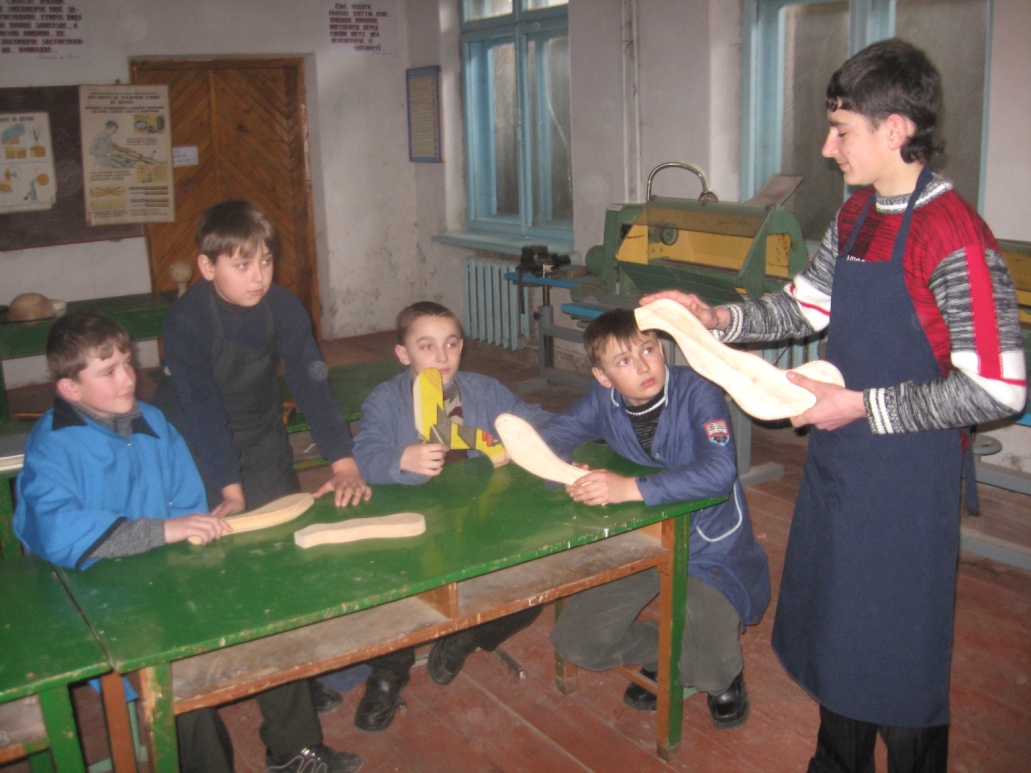 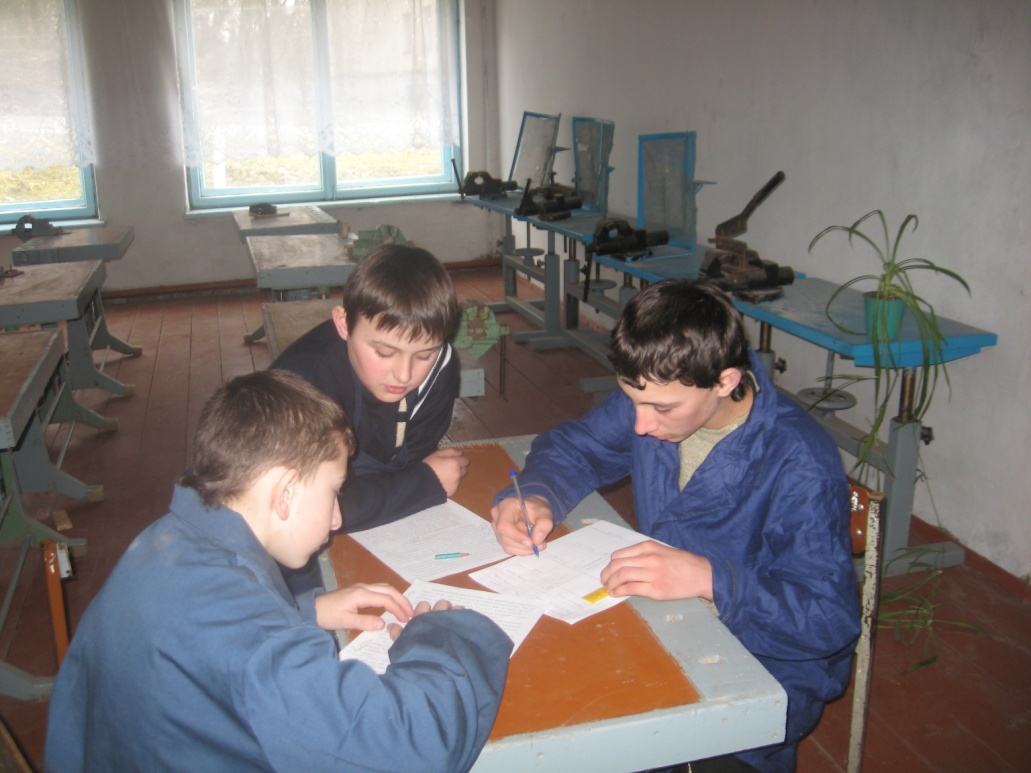 ЩОБ ЗДИВУВАТИСЯ, ПОТРІБНА МИТЬ, А ЩОБ ЗРОБИТИ ДИВОВИЖНУ РІЧ, ПОТРІБНІ РОКИ ТЕРПІННЯ І НАПОЛЕГЛИВОЇ ПРАЦІ.ГЕЛЬВЕЦІЙ
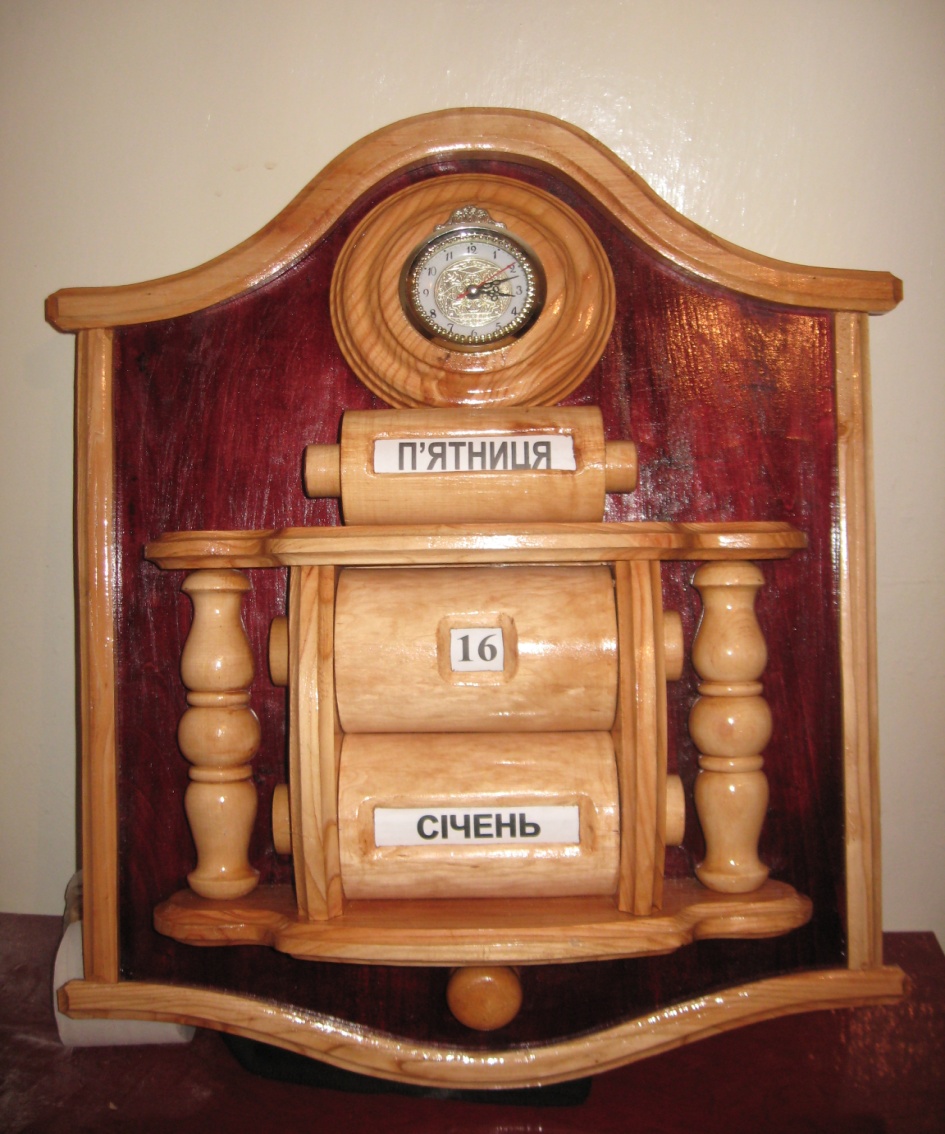 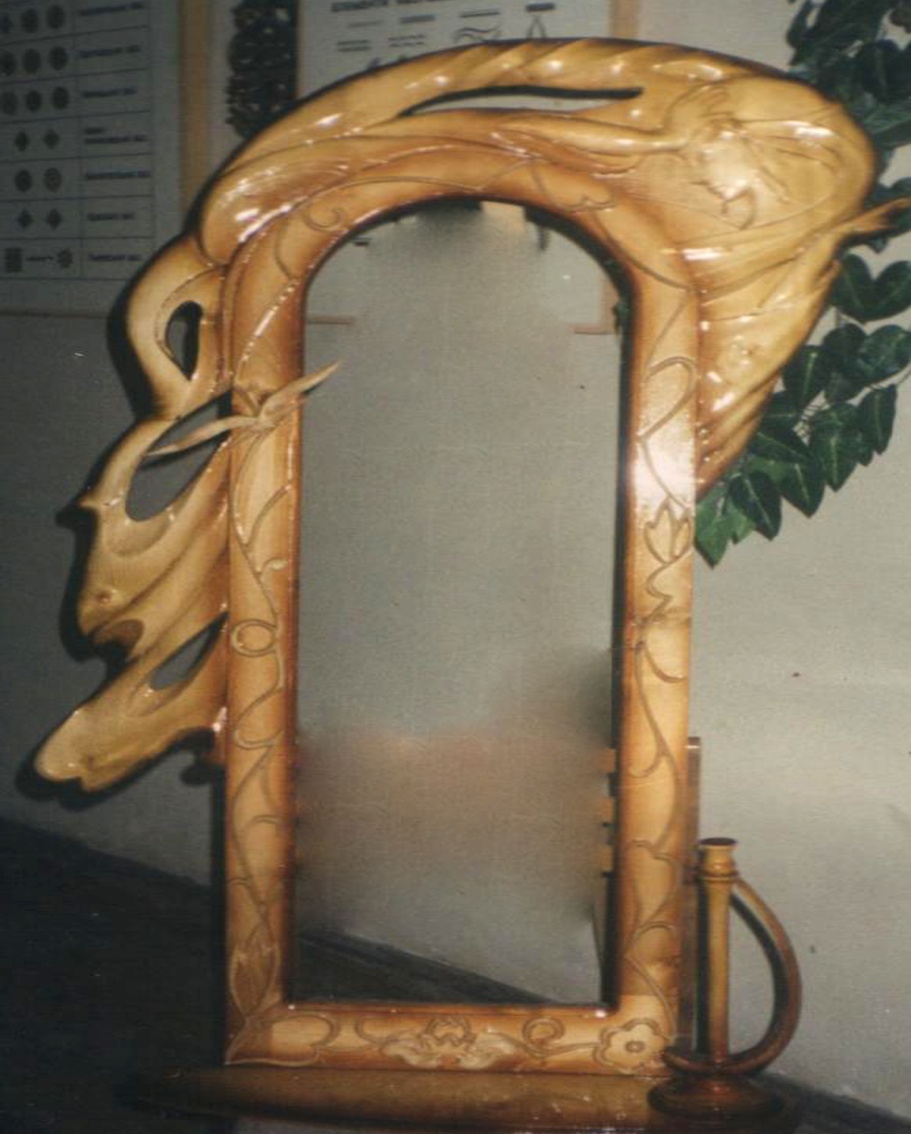 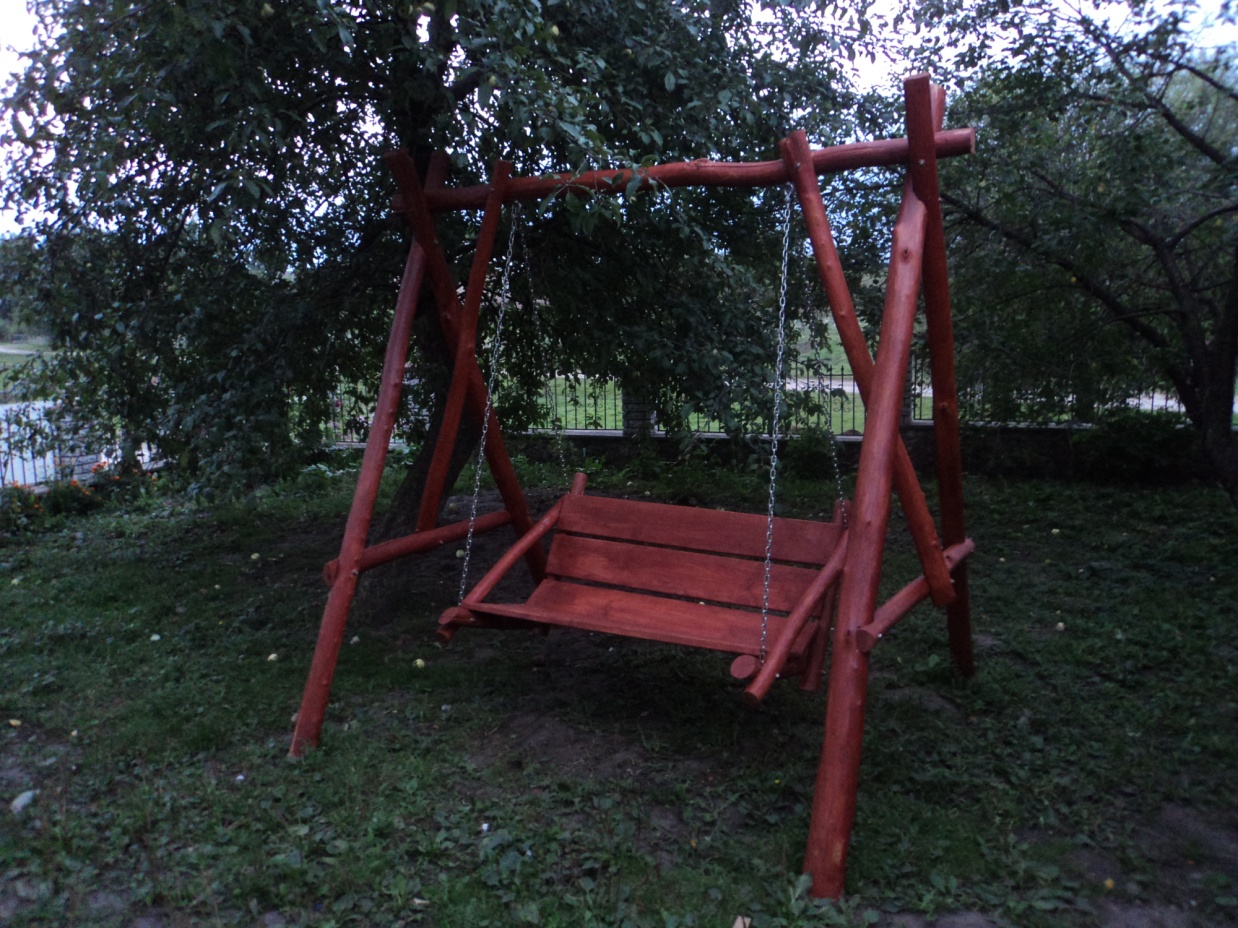 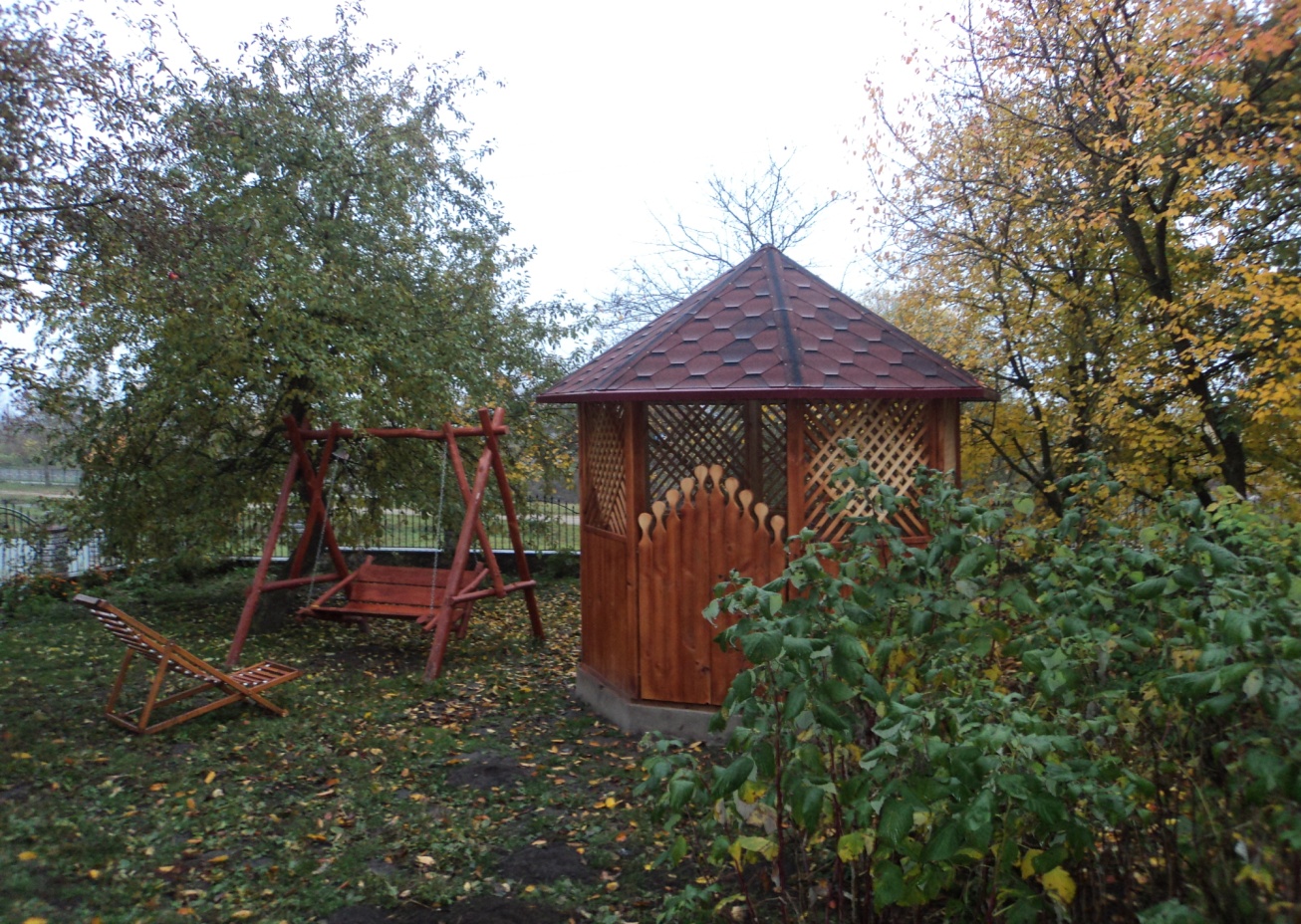 Краса врятує світ
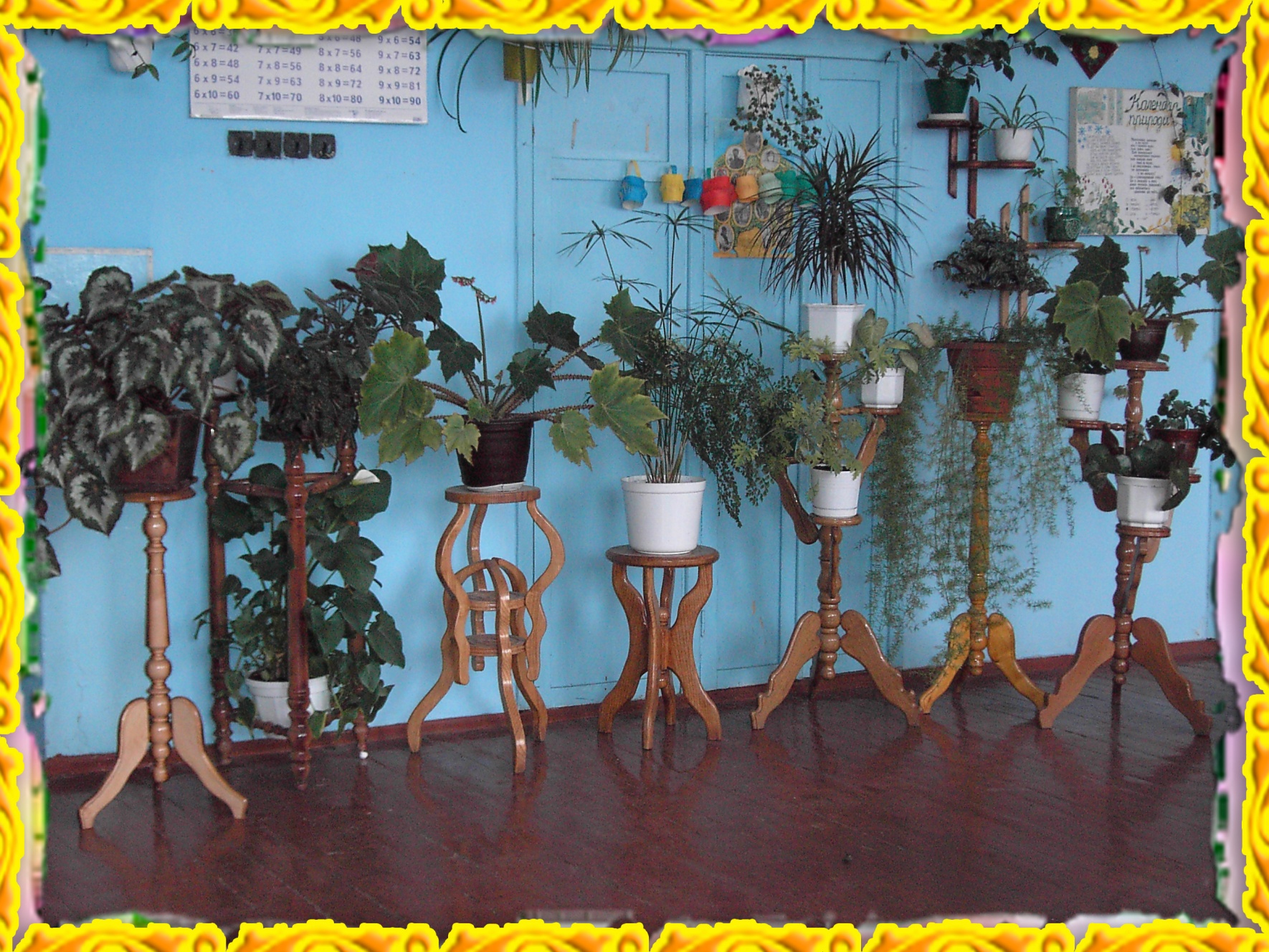 Краса – це відкритий рекомендаціний лист, який завжди завойовує серця
МОЄ ХОБІ – БДЖІЛЬНИЦТВОПАСІЧНИК З 10-РІЧНИМ СТАЖЕМ
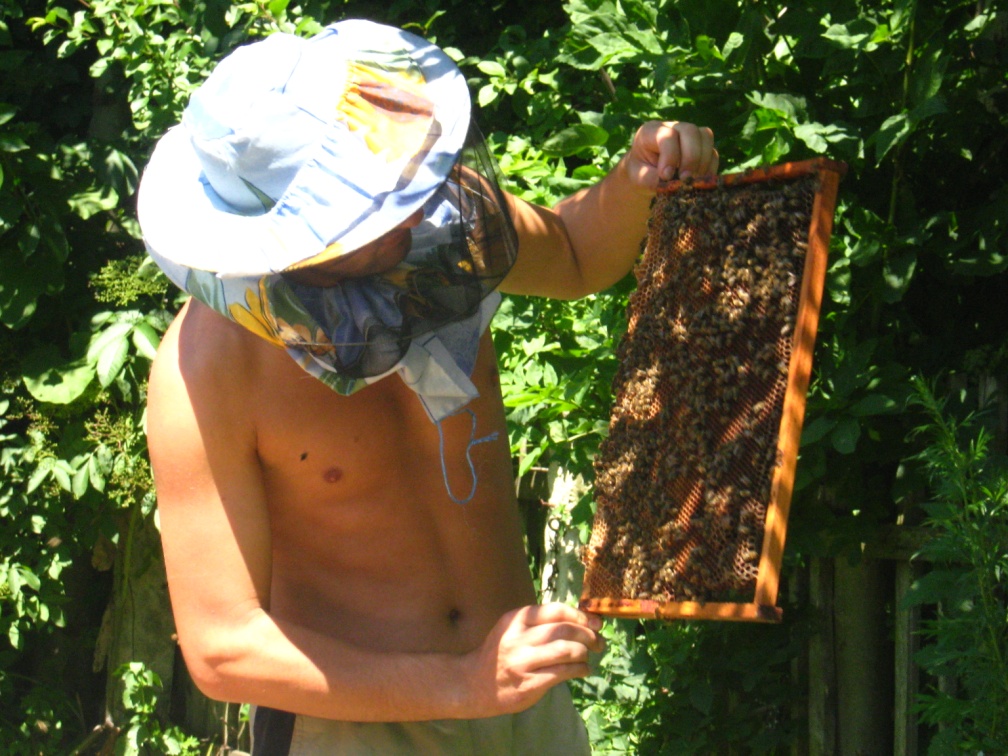 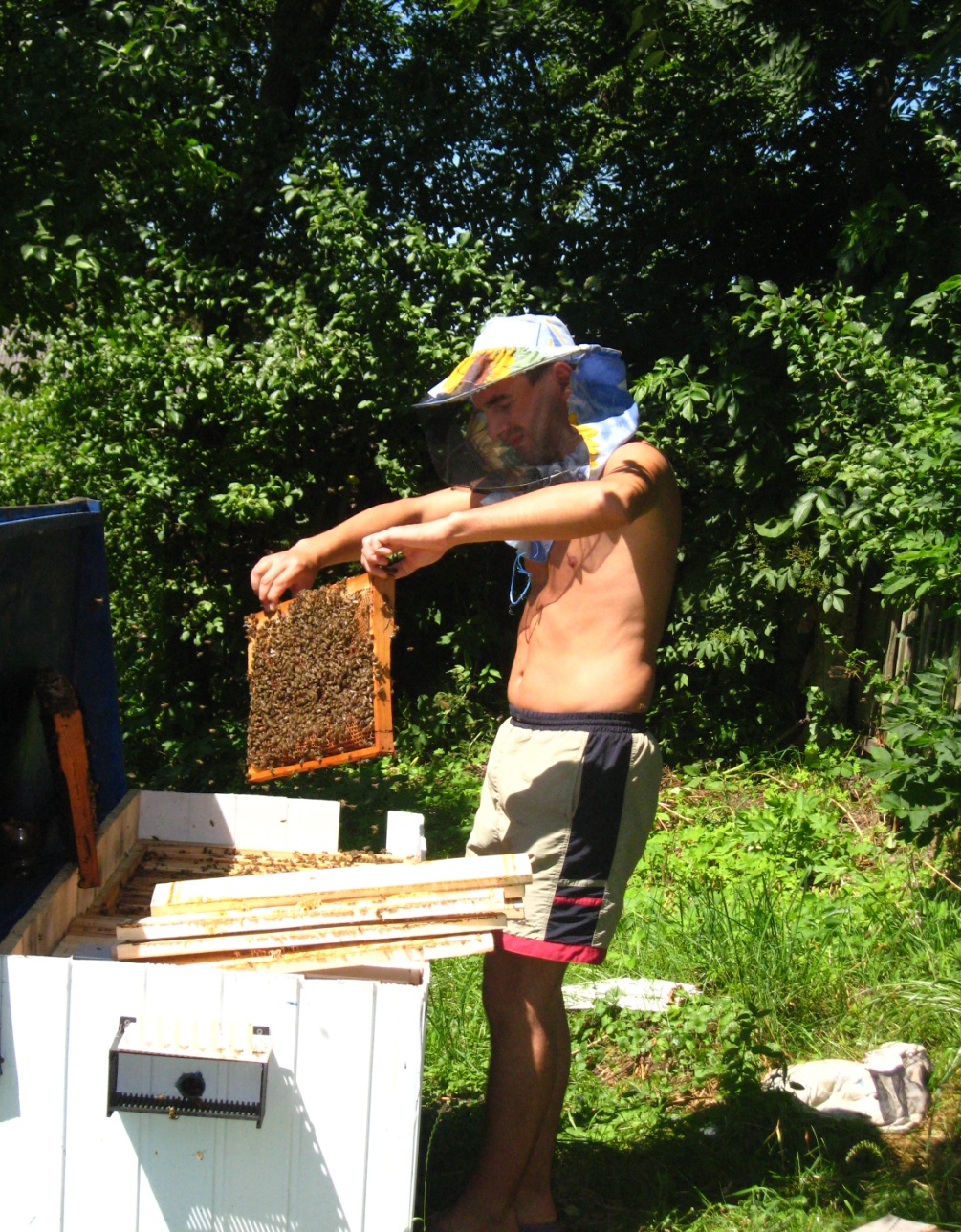 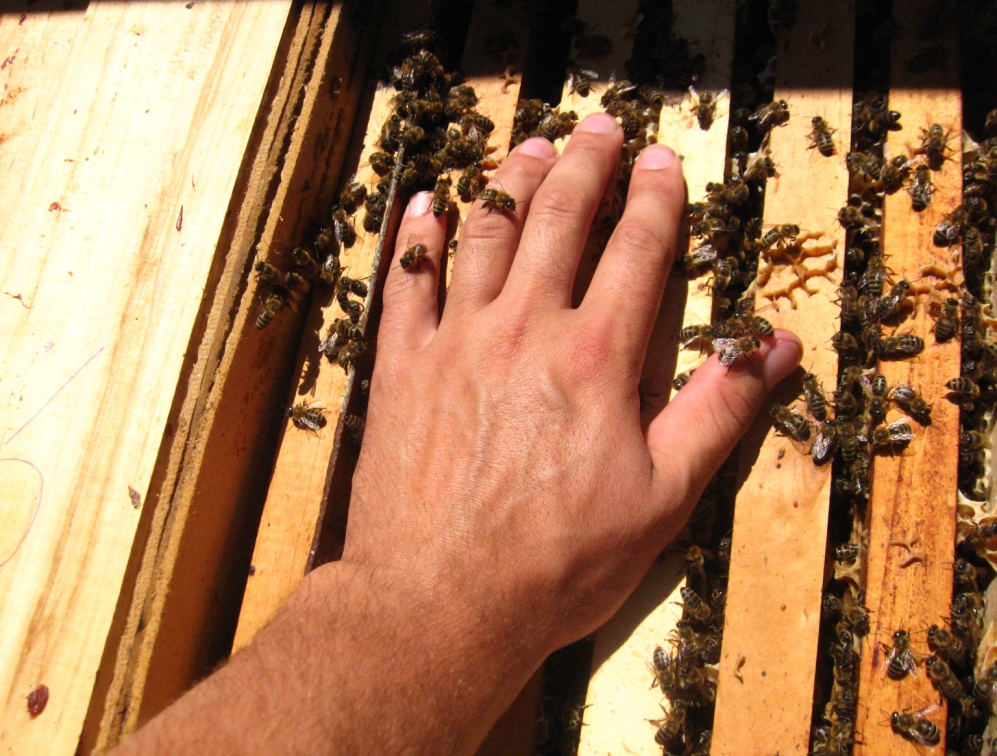 В ЗДОРОВОМУ ТІЛІ – ЗДОРОВИЙ ДУХ
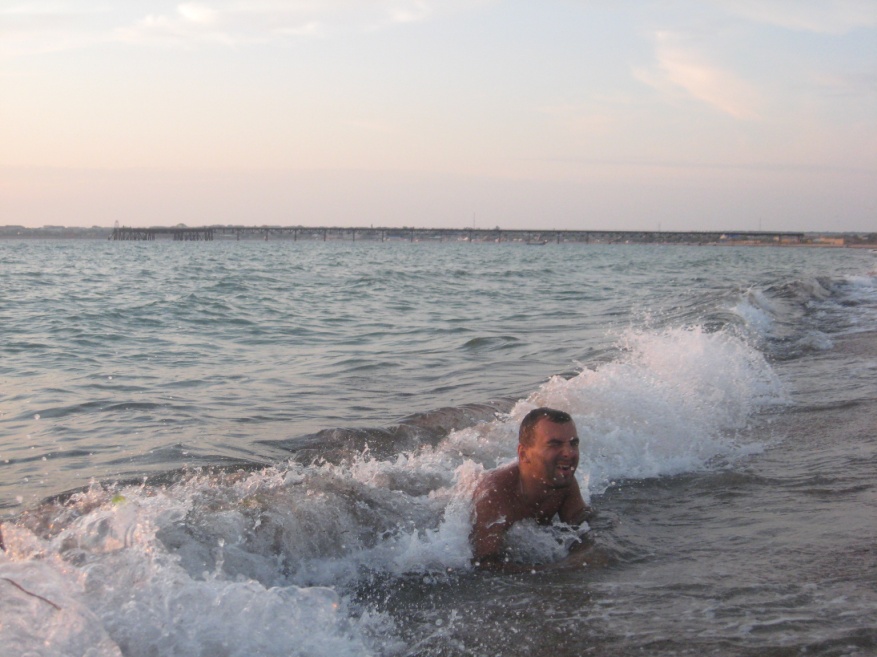 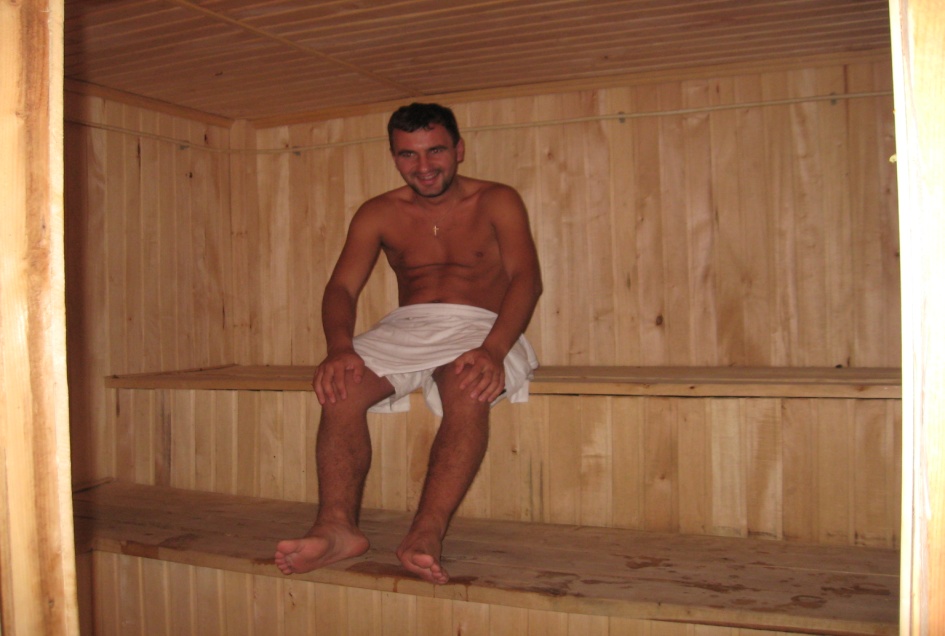 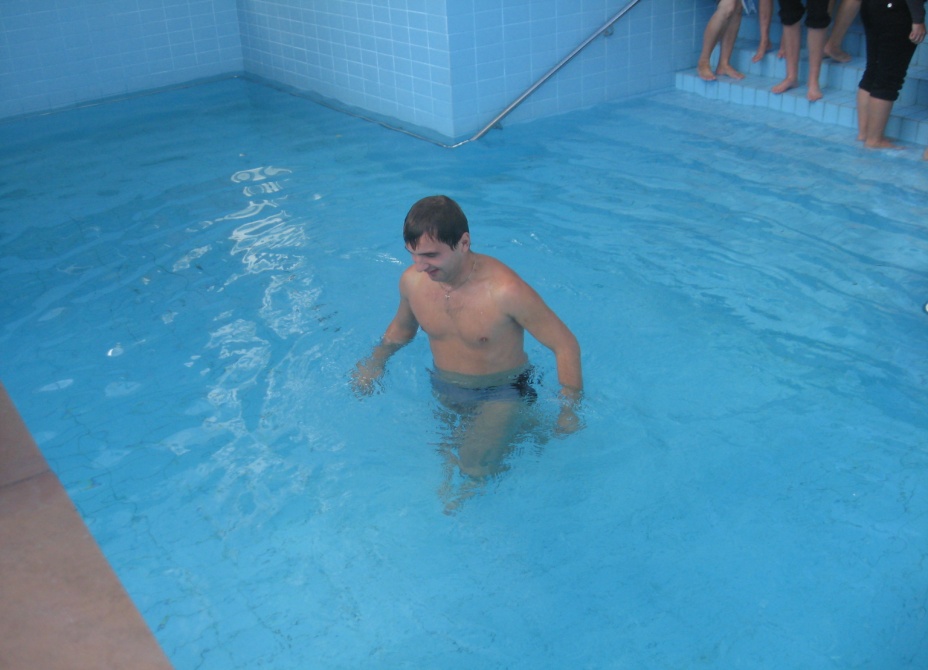 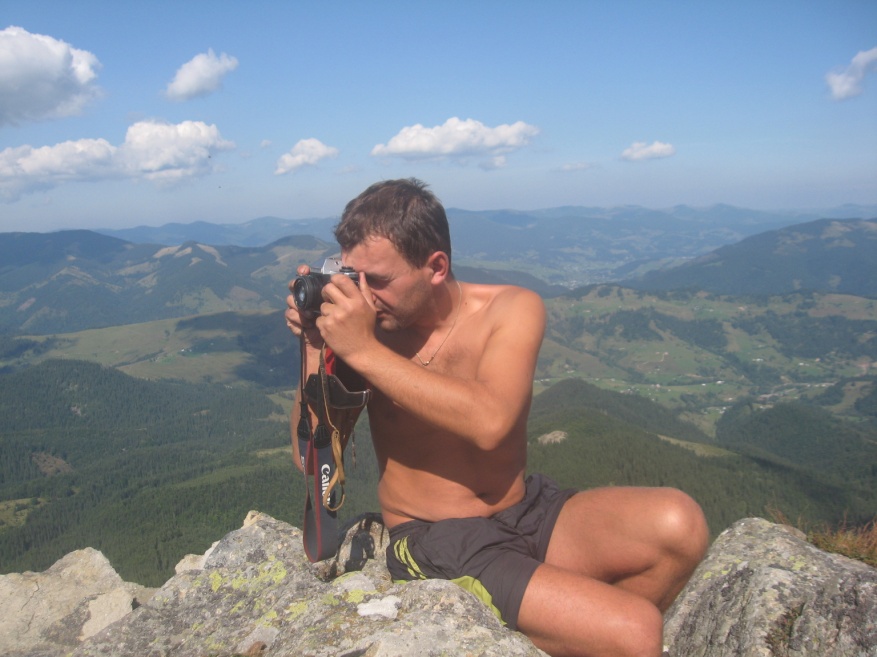 Є БАГАТО РЕЧЕЙ, ЯКИМИ Я ПРАГНУ ОБДАРУВАТИ ВСІХ ДІТЕЙ НА СВІТІ. КОЛИ Б Я МАВ ПРАВО ОБРАТИ ЛИШЕ ОДНУ РІЧ, ТО ХОТІВ БИ, ЩОБ КОЖНУ ДИТИНУ ЩОДНЯ БУЛО КОМУ ОБІЙНЯТИ.                                                                                                        БРУНО ФЕРРЕРО  Я – КЛАСНИЙ КЕРІВНИК
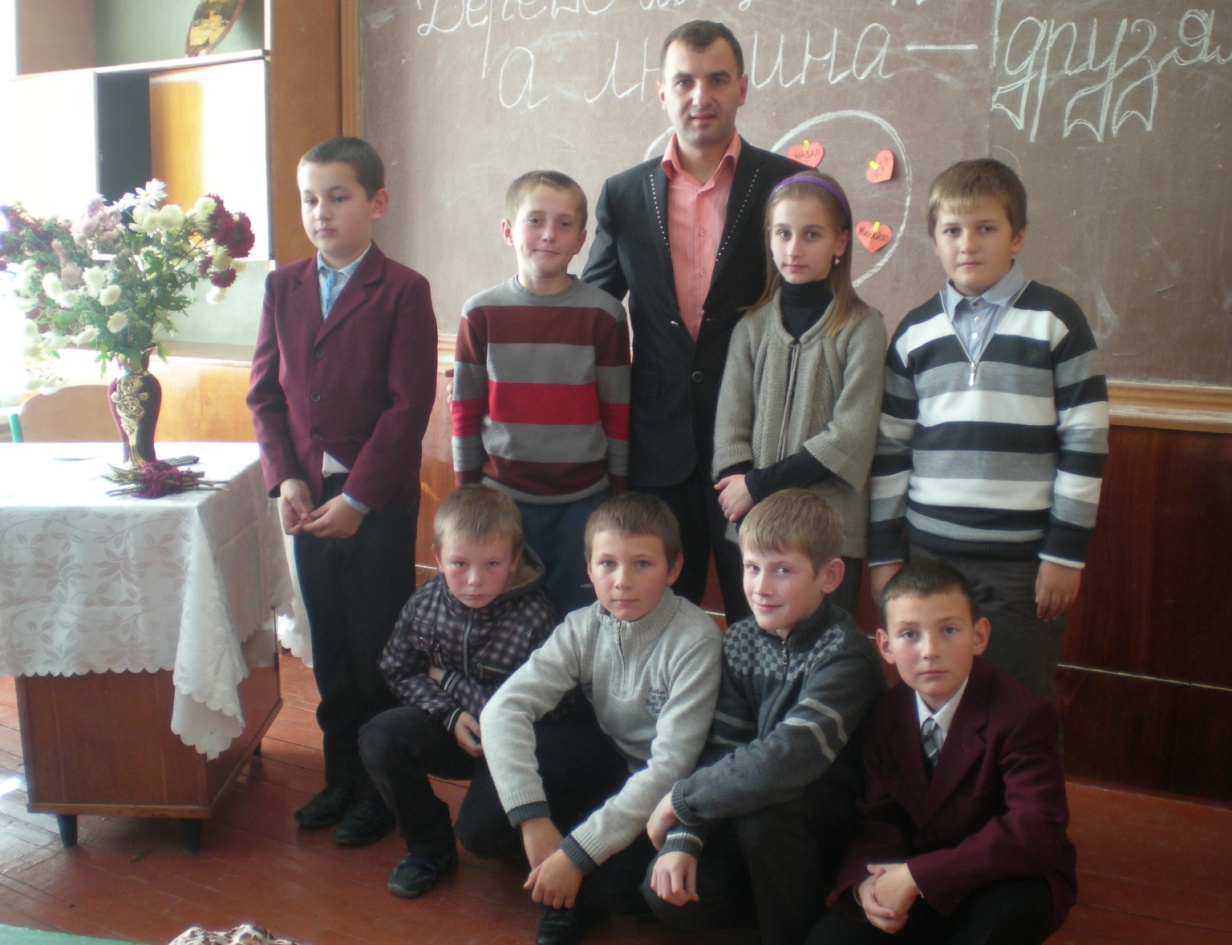 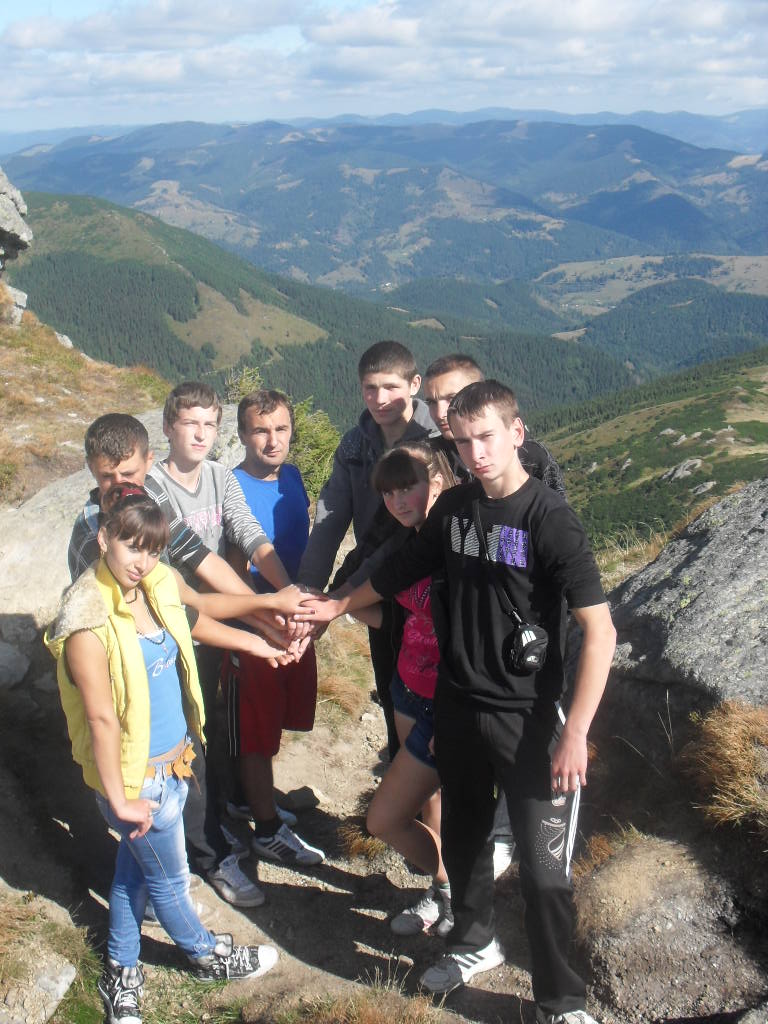 “НАВЧАЮЧИ, ВЧИМОСЯ”        СЕНЕКАУЧАСТЬ У РАЙОННИХ ТА ОБЛАСНОМУ СЕМІНАРАХ
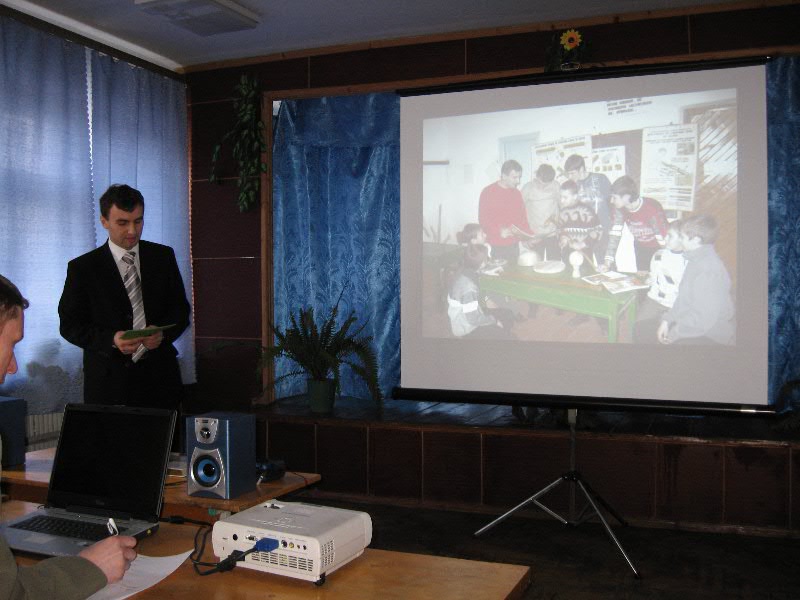 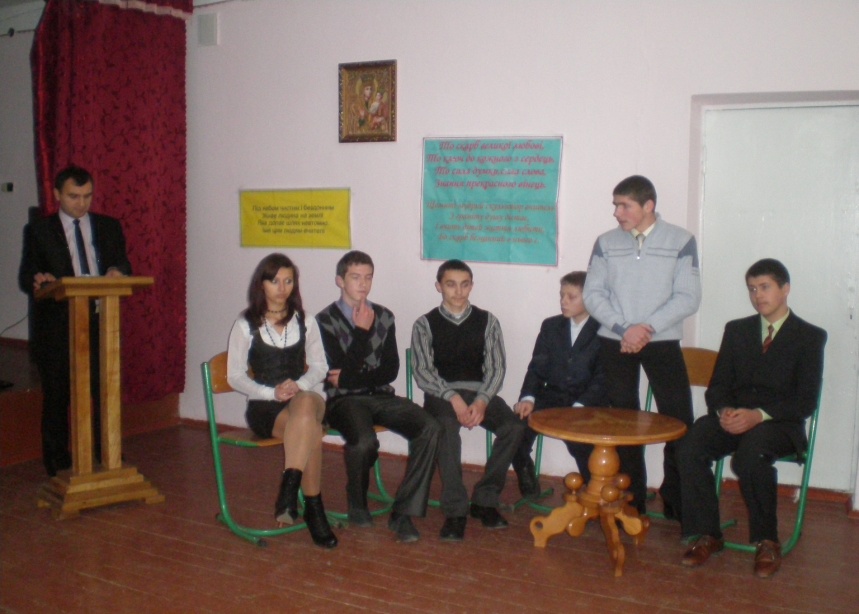 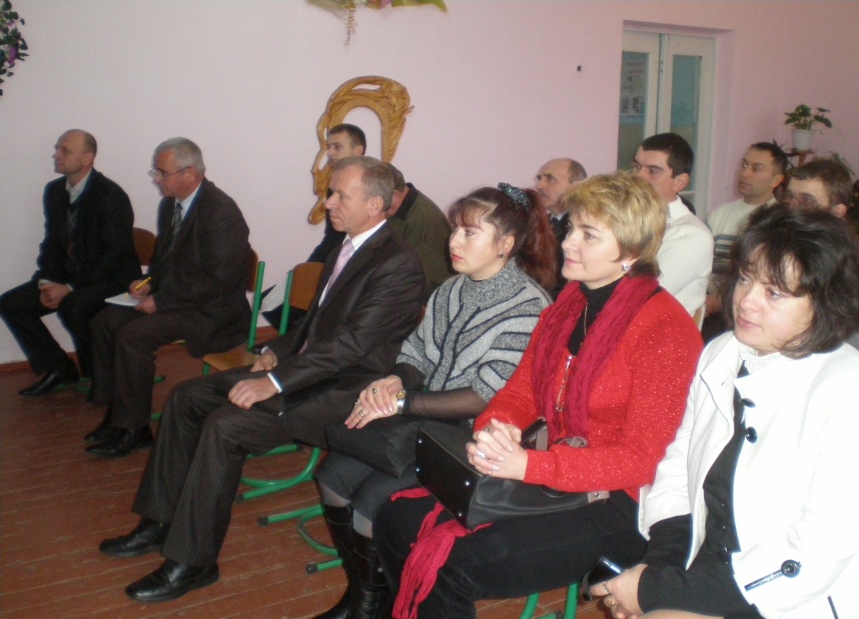 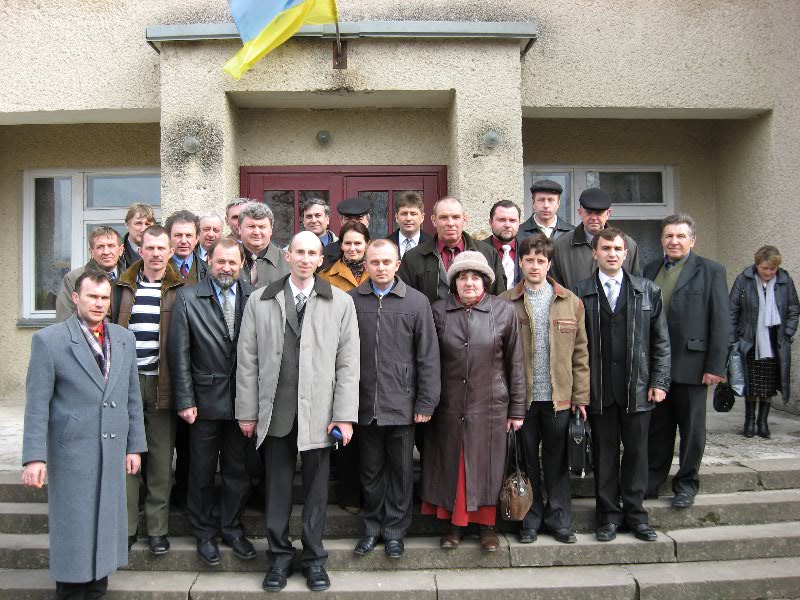 ВИСТАВКИ НАШИХ ВИРОБІВ“ТВОРЧІСТЬ ПРОБУДЖУЄ ТАЛАНТ”
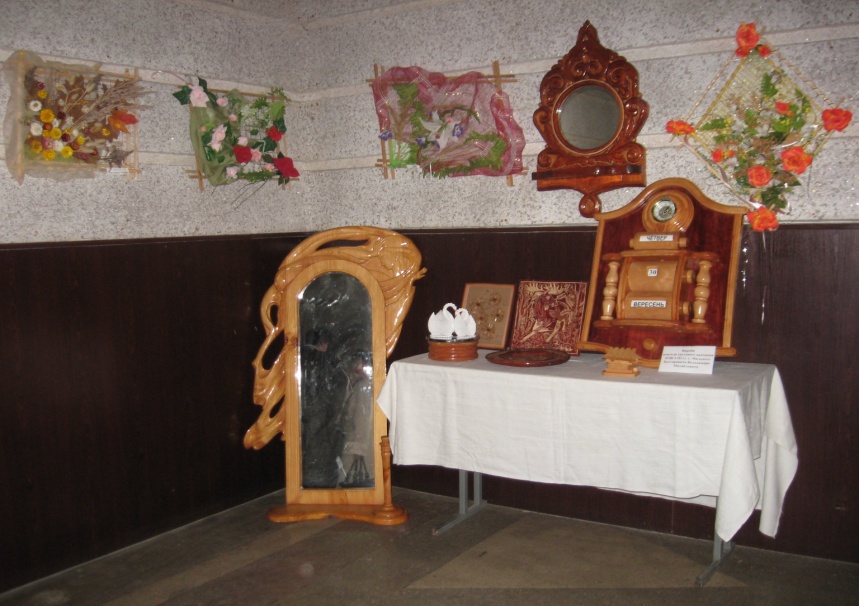 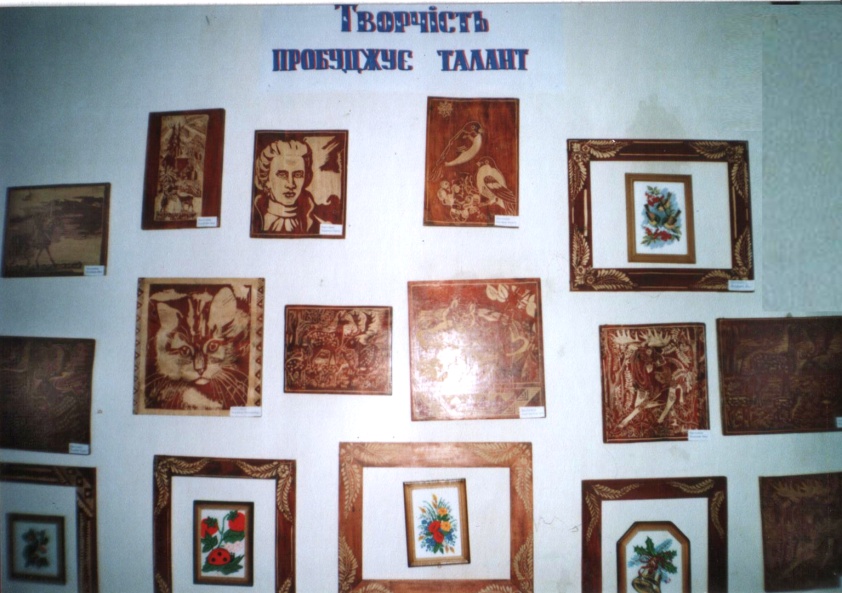 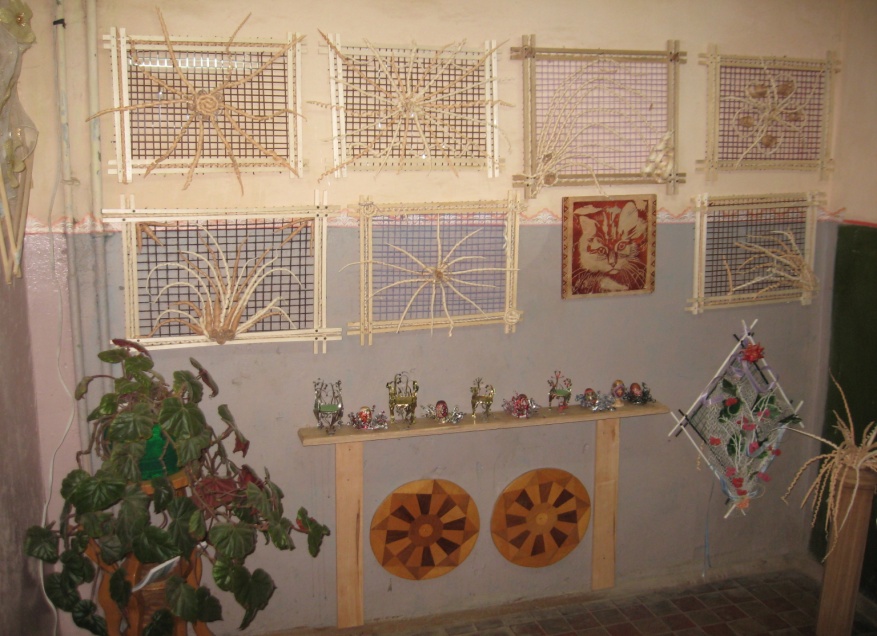 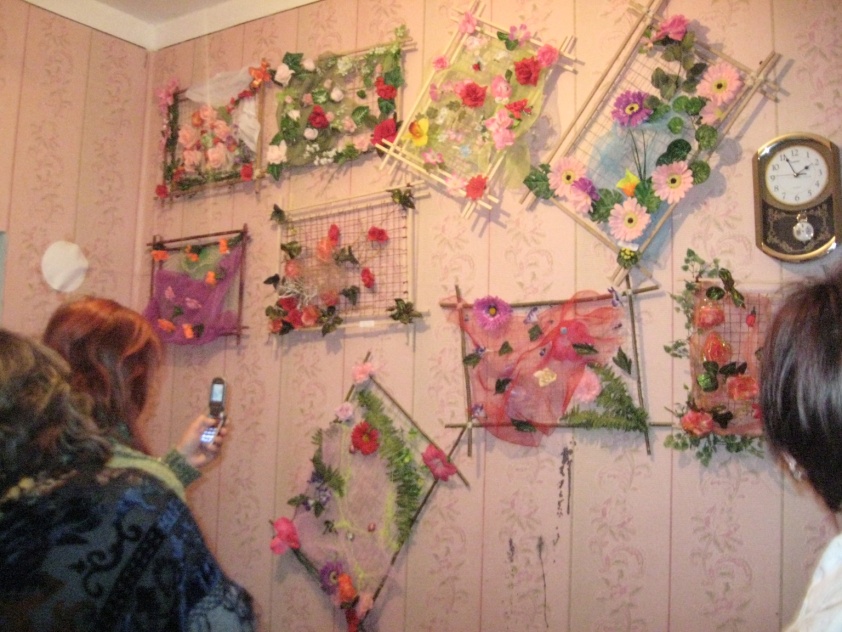 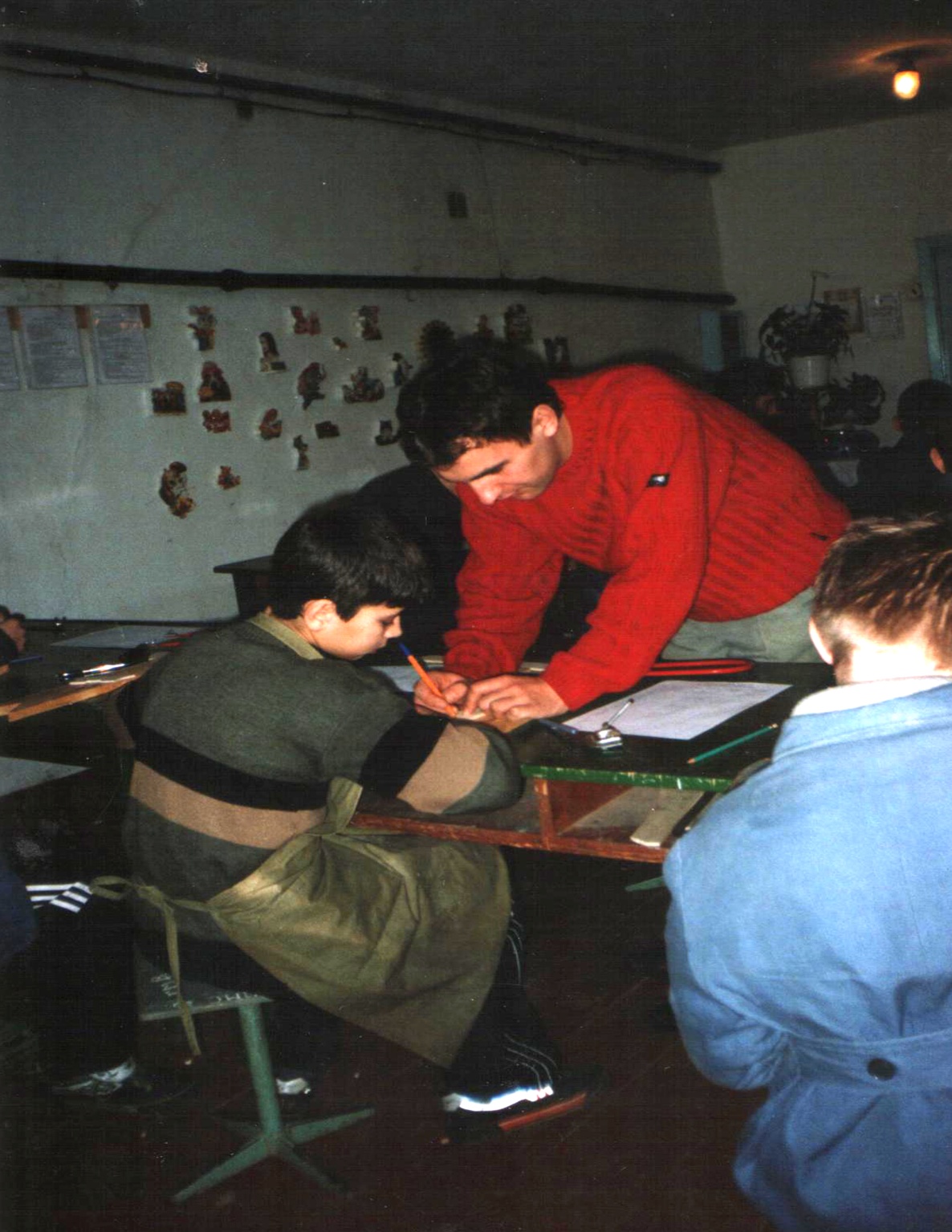 Щоб надати своєму життю сенс, людина повинна поставити перед собою мету, яка перевершує її здібності.Дюран
Я мрію досягти в житті 
Простого дива.
Хай будуть терни на путі
Хай буде злива 
Невдач, поразок і падінь…
Але на щастя ,серед 
Прийдешніх поколінь – 
Це в нашій власті – 
Плекати віру і тепло 
і вчить любити.
Я прагну сіяти добро
Й талант творити.